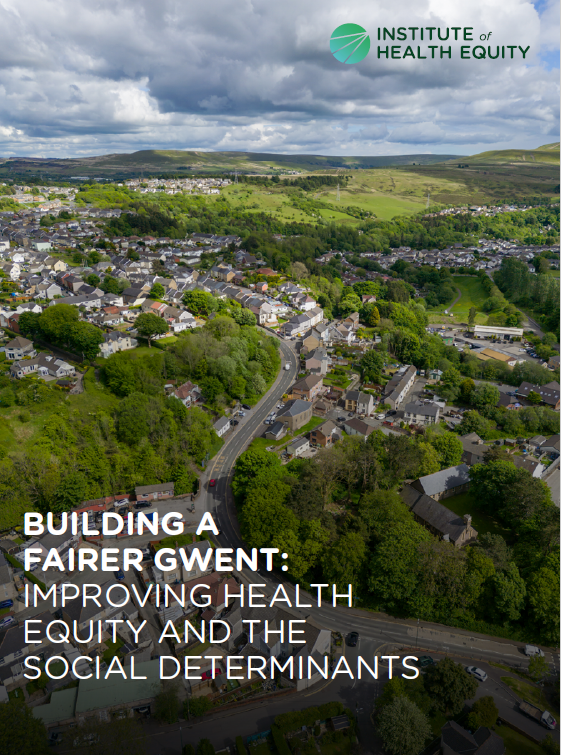 Building a Fairer Gwent
July 2023
Report
Recommendations
Marmot Gwent Indicators
Executive summary
Datapacks
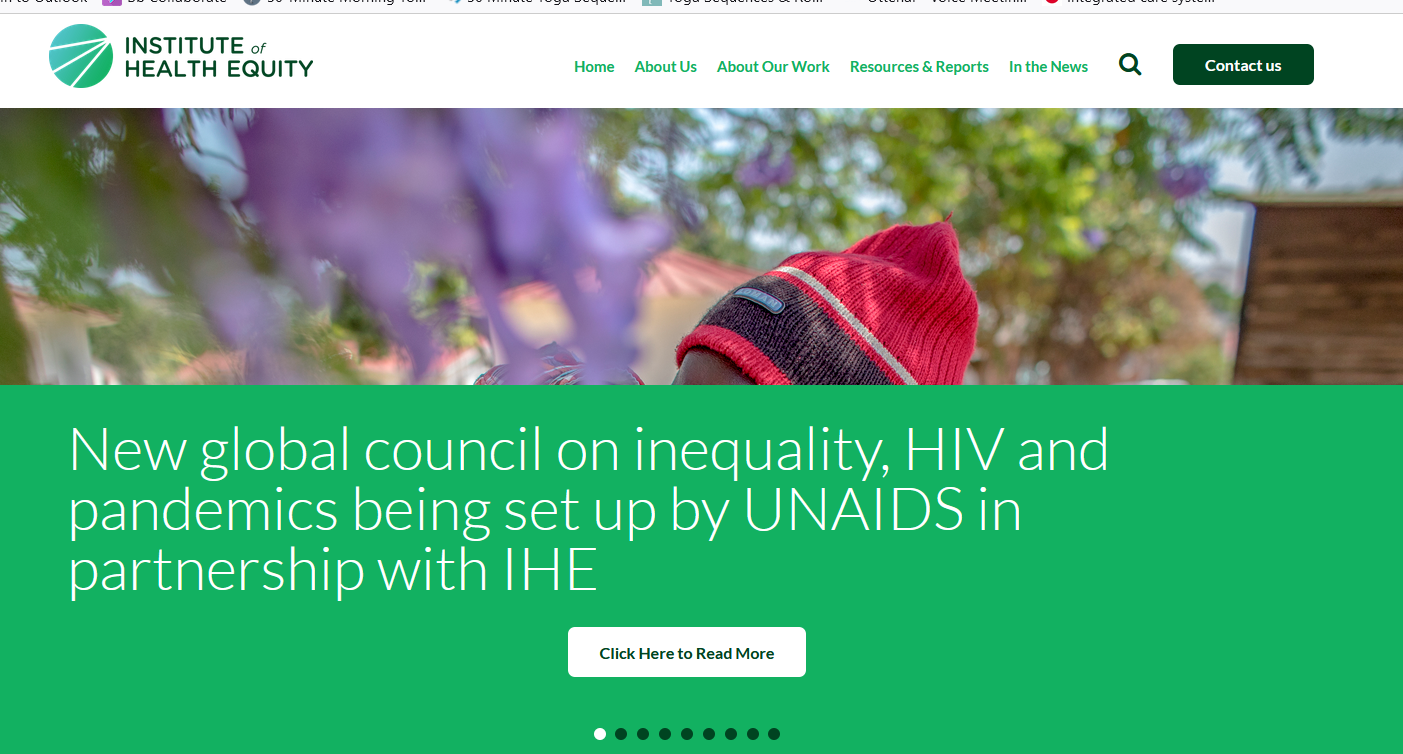 www.instituteofhealthequity.org
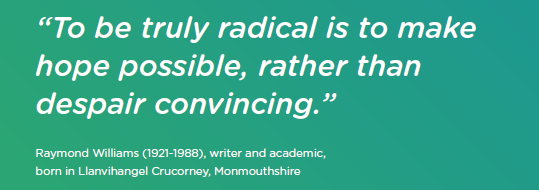 Evidence: Female and male healthy life expectancy at birth in the most deprived areas, Gwent local authorities and Wales, 2011-13 and 2018-20
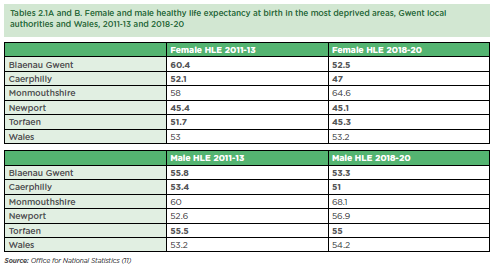 Evidence: Percent of children in poverty, after housing costs, Gwent local authorities and Wales, 2014/15-2020/21
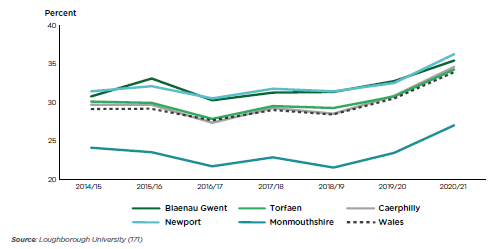 Evidence: Most recent official take-up estimates for different benefits
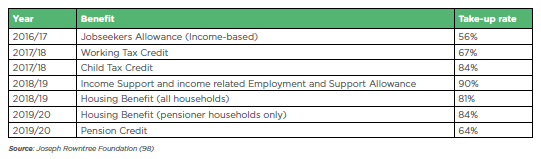 Evidence: Your words
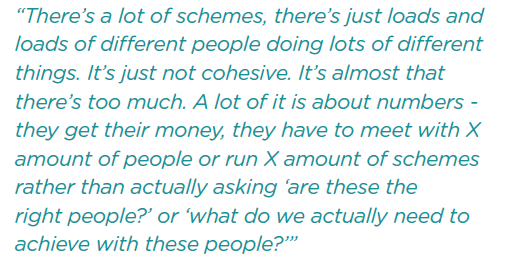 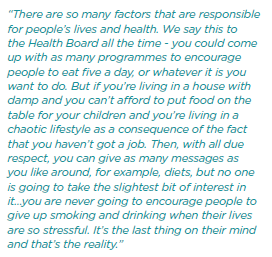 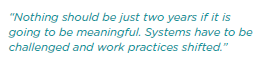 Policy analysis: Wellbeing of Future Generations (Wales) Act 2015
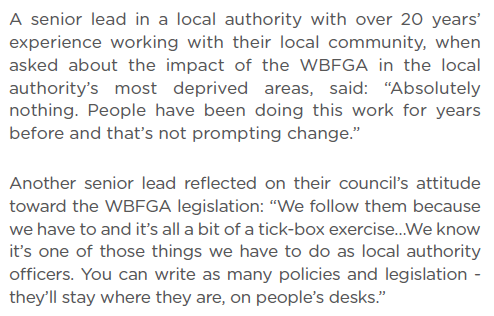 Mandating Partnerships
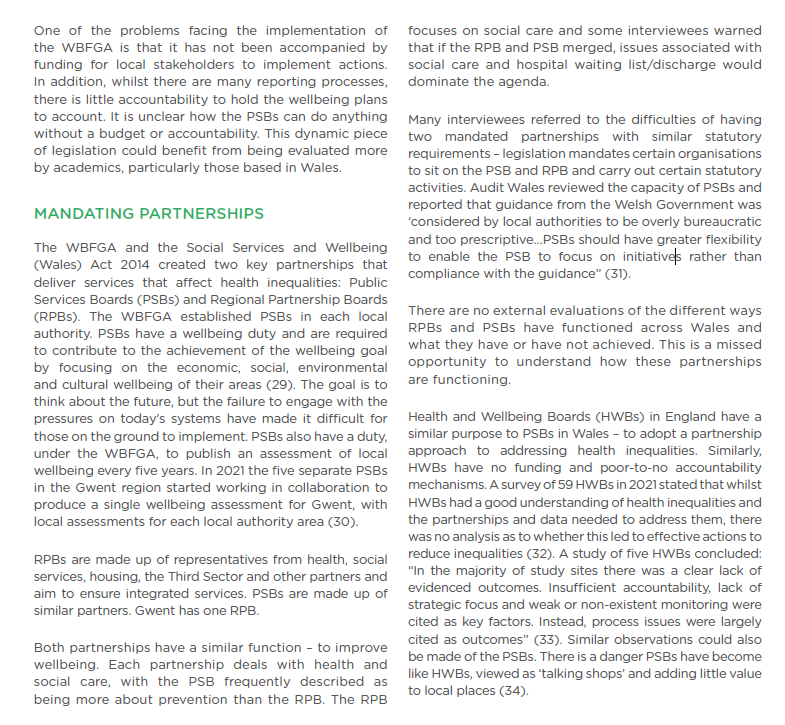 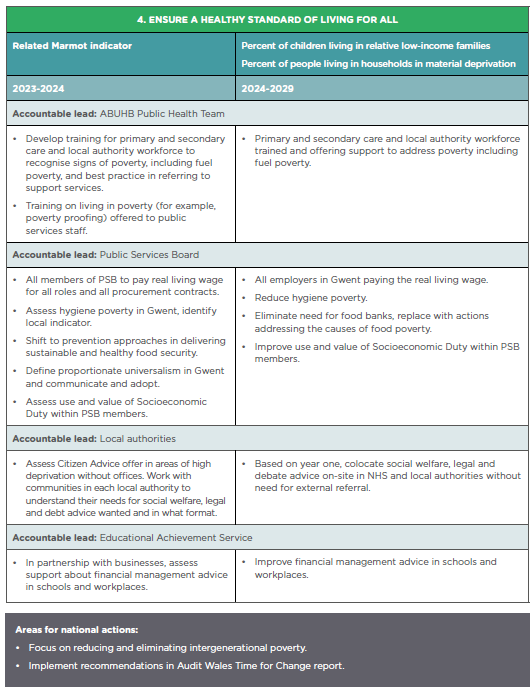 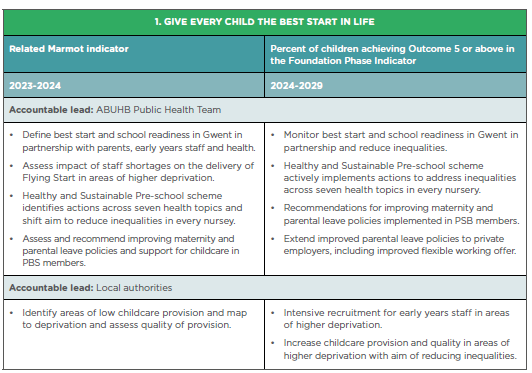 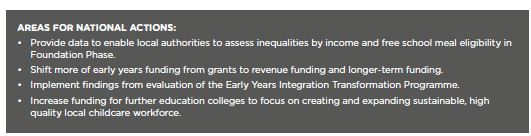 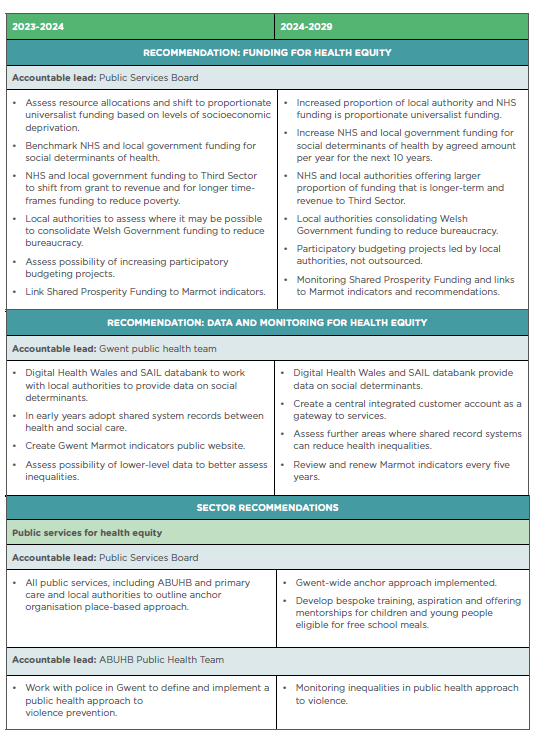 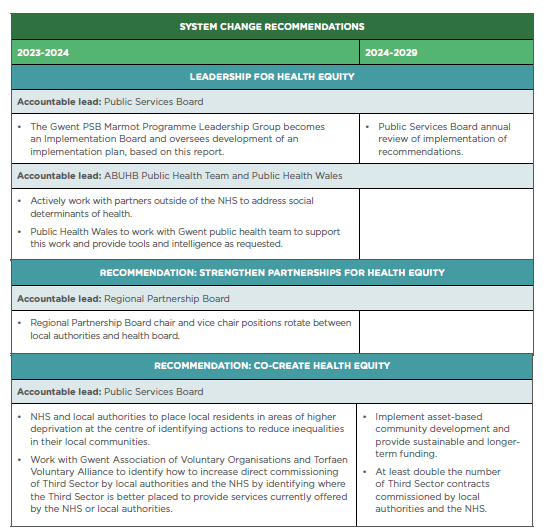 Marmot Gwent indicators
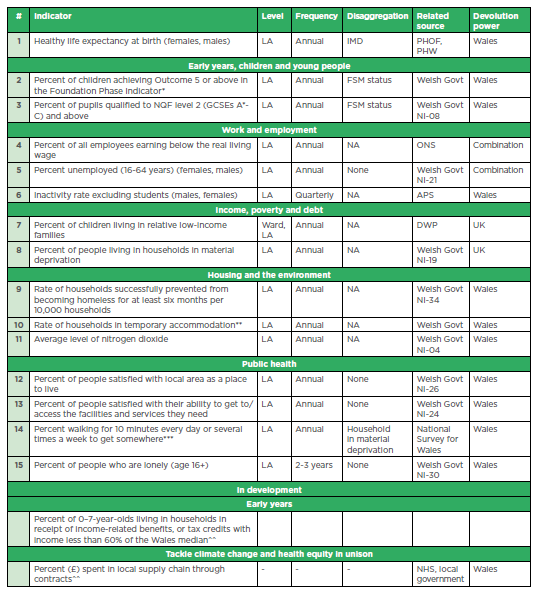 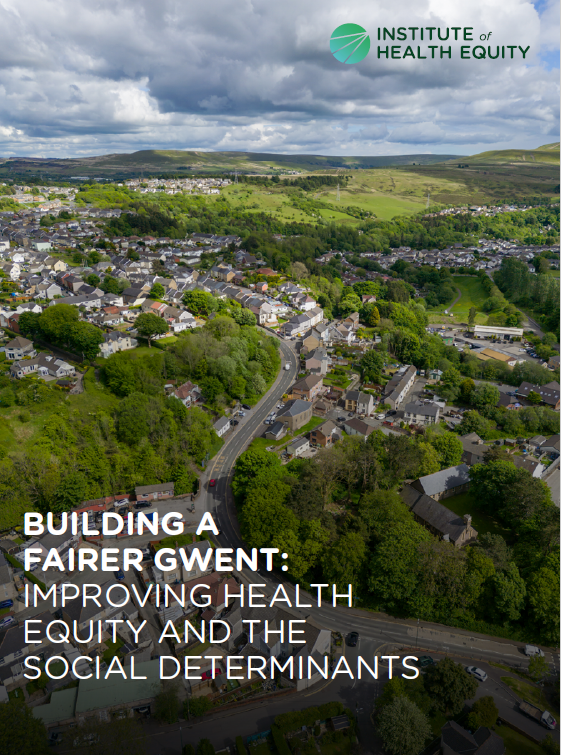 Diolch yn fawr